MARIA
The Nuclear Research Reactor
Michał Gryziński, PhD
Nuclear Facility Operation Department
National Centre for Nuclear Research
Świerk, Poland
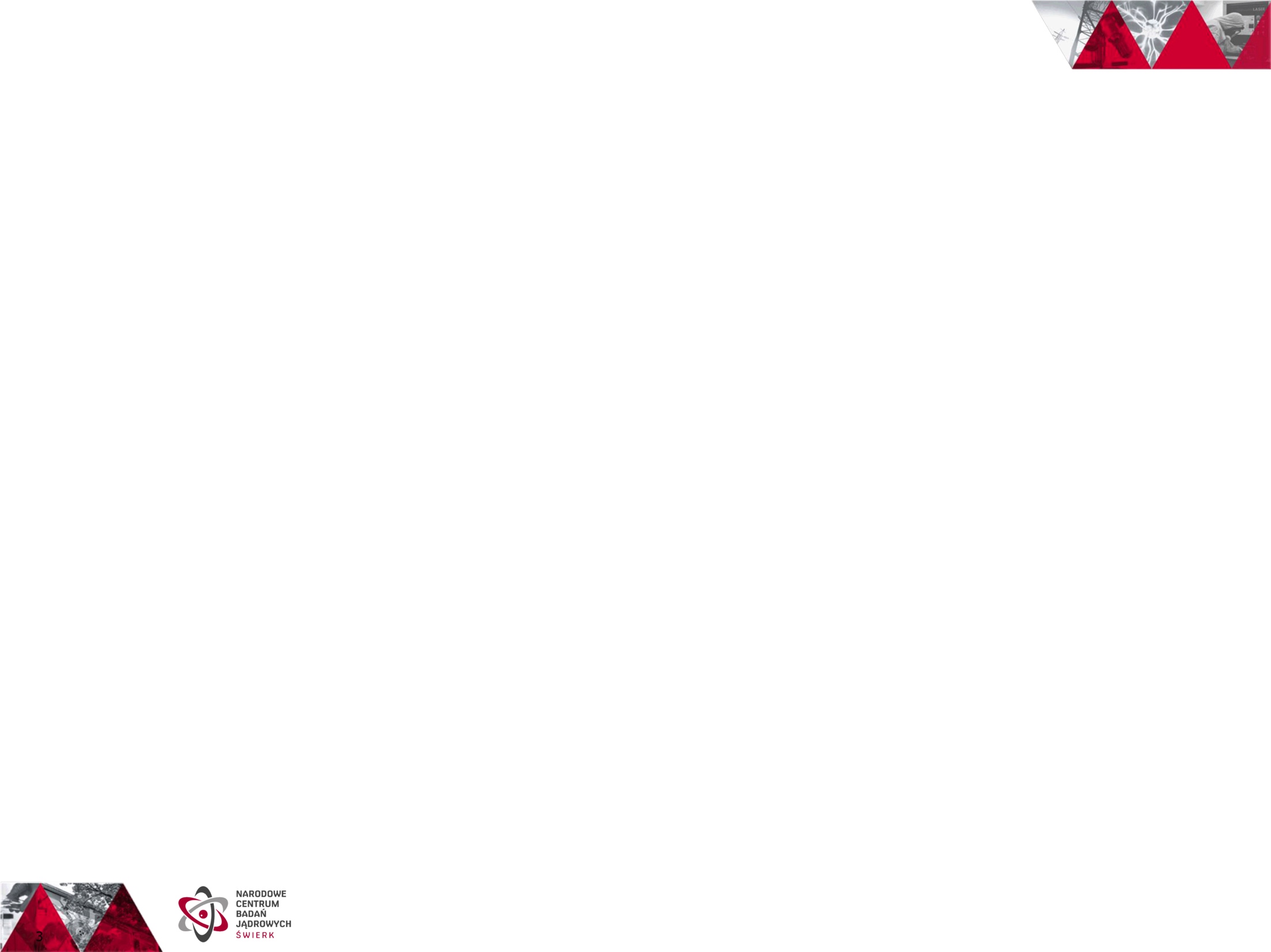 The MARIA Research Reactor
high neutron flux density research reactor
water and beryllium moderated
pool-type reactor with pressurized fuel channels 
concentric tube assemblies of fuel elements
fuel channels in conical matrix of beryllium blocks 
   surrounded by graphite reflector
30 MW of nominal thermal power
thermal neutron flux density up to 2·1014 cm-2 s-1 
fast neutron flux density up to 1·1014 cm-2 s-1 
over 4500 hours operation per year
radioisotope production 600 TBq/year
Mo-99 production 6000 TBq/year
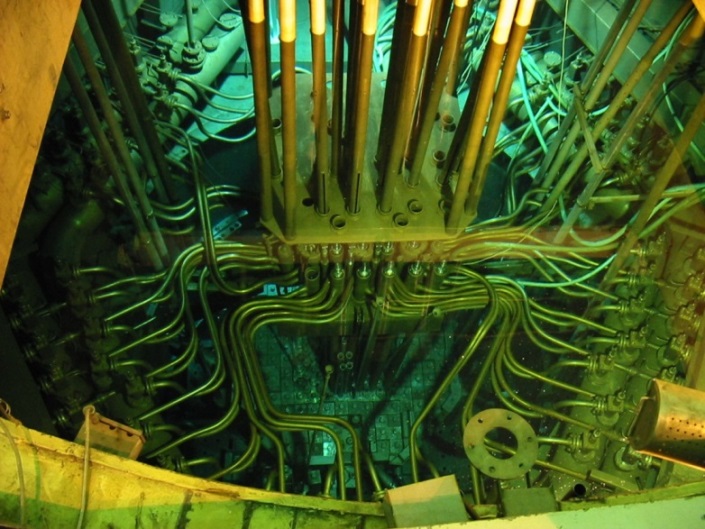 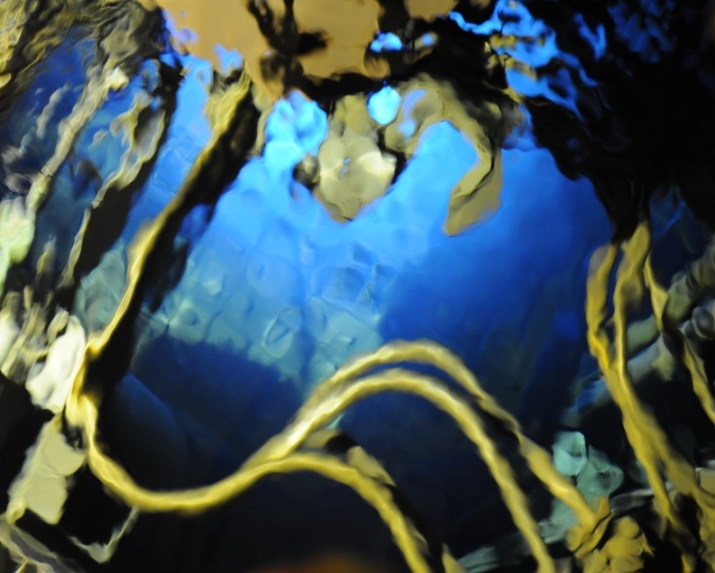 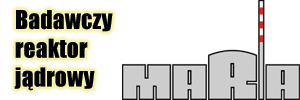 2
+.6.33
R 3250
+4.1
12250
+2.25
+1.1
R 2250
-2.85
-2.85
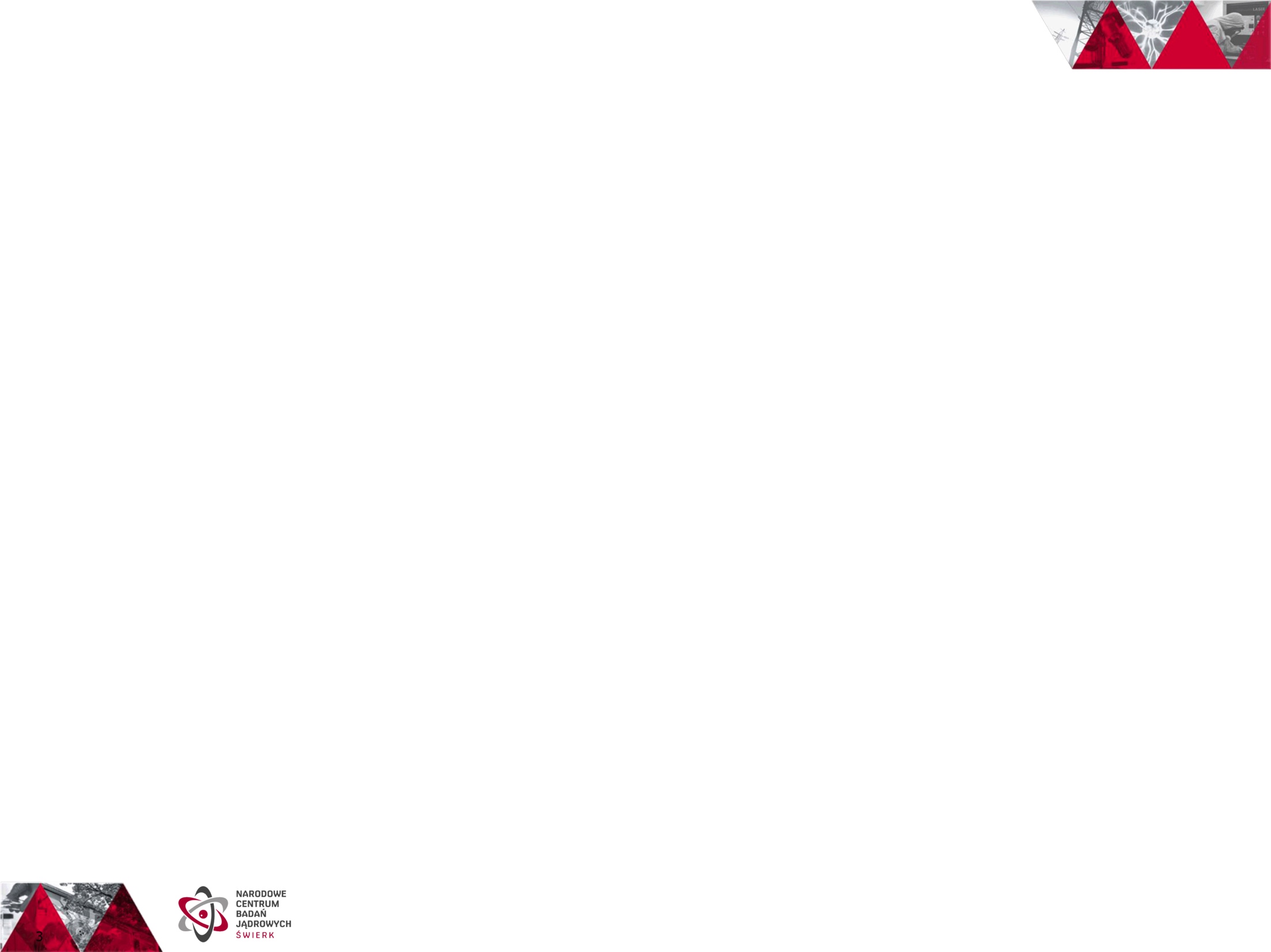 The MARIA Research Reactor
HOT CELL
SPENT FUELS IN
CONTROL RODS DRIVE MECHANISM
TECHNOLOGY
CHANNELS
FLOWGATE
TECHNOLOGY POOL
SPENT FUEL
REACTOR
HORIZONTAL CHANNEL
3
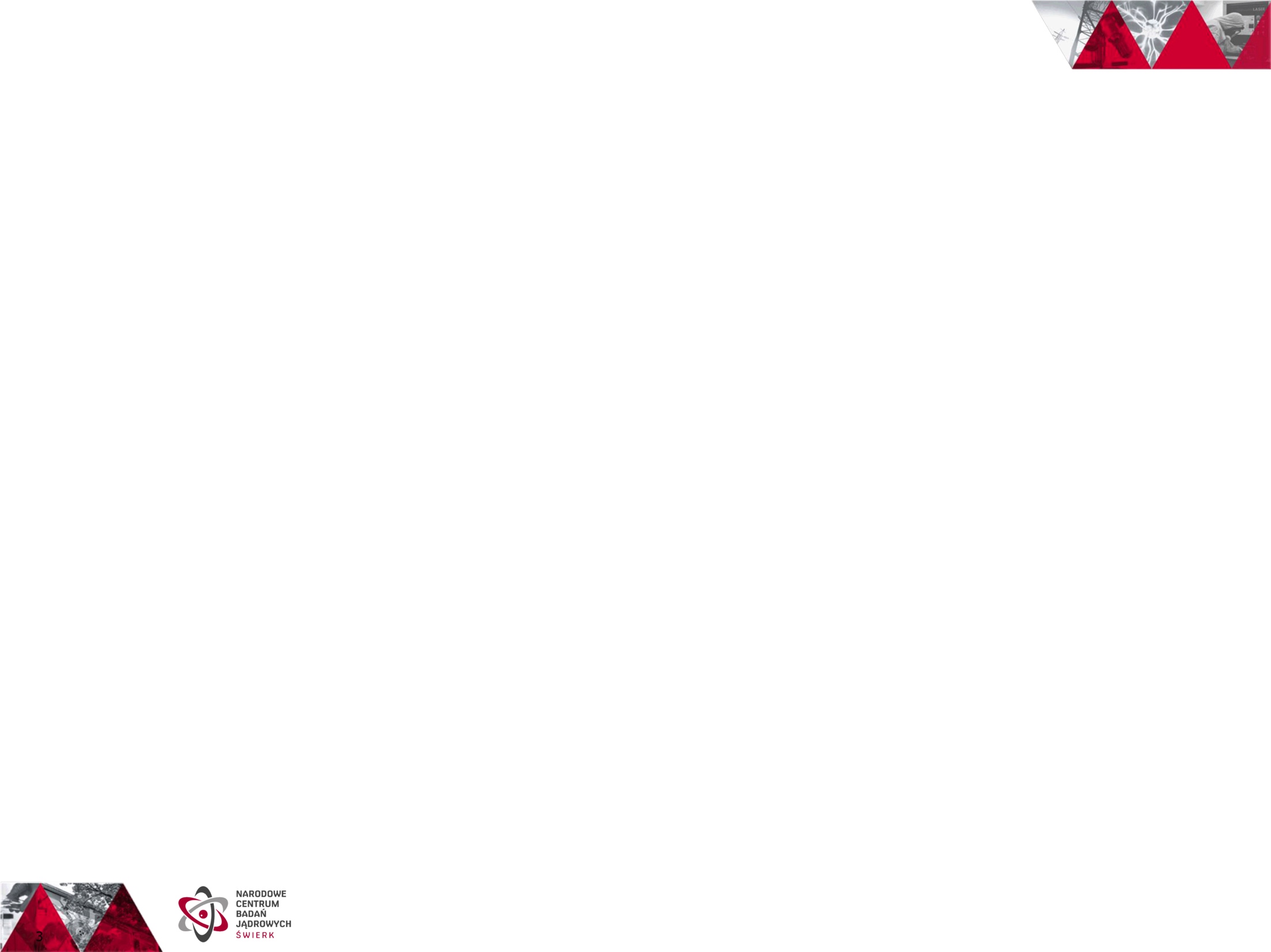 Hydraulic ‘rabbit’ system
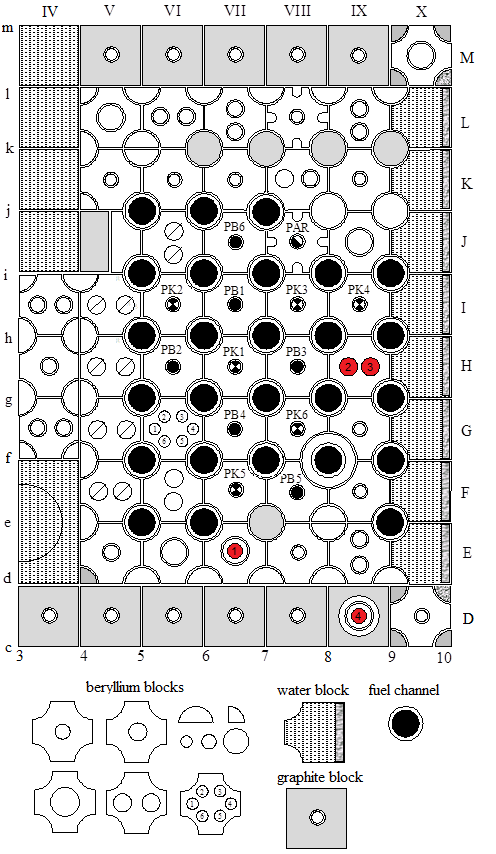 4 ‘rabbit’ systems
precise neutron irradiation
thermal neutron flux density up to 1.8·1014 cm-2 s-1
fast neutron (Watt spc.) flux density up to 3·1013 cm-2 s-1
containers Ø24 mm
irradiation time accuracy 1 sec.
4
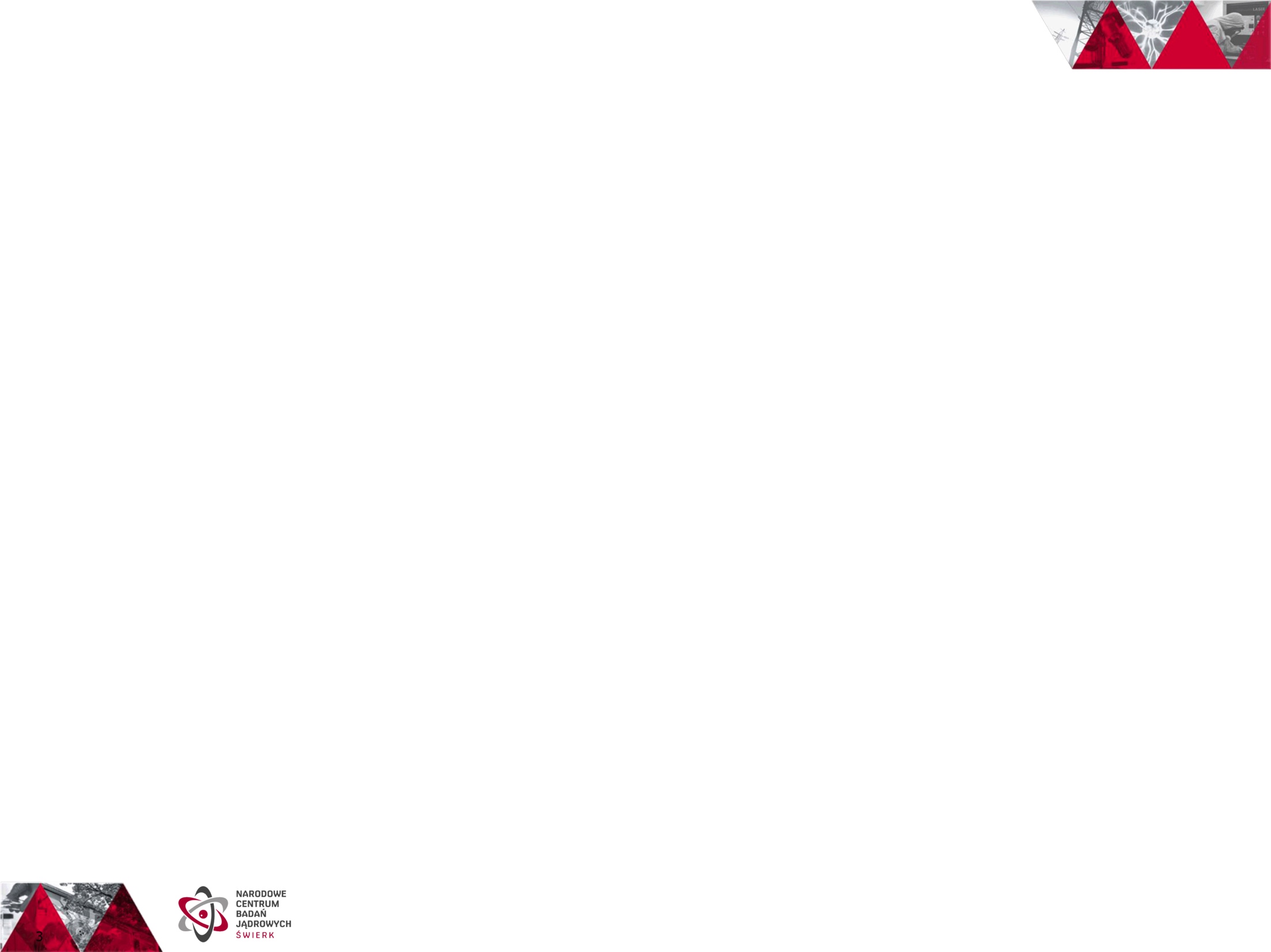 Thermal to 14 MeV neutron converter
inside converter
thermal neutron flux density > 1·109 cm-2 s-1 
fast fission neutron flux density > 1·1012 cm-2 s-1 
14 MeV neutron flux density > 1·109 cm-2 s-1
channel Ø20 mm
convert. 6LiD (10g), 6LiOD·D2O (55g)
outside thermal neutr. 9·1013 cm-2 s-1
conversion efficiency < 10-4
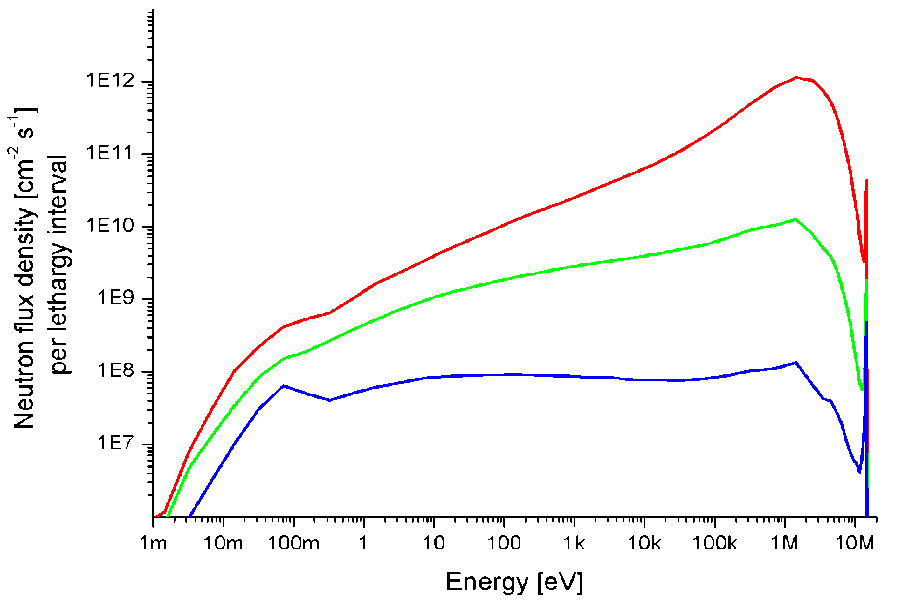 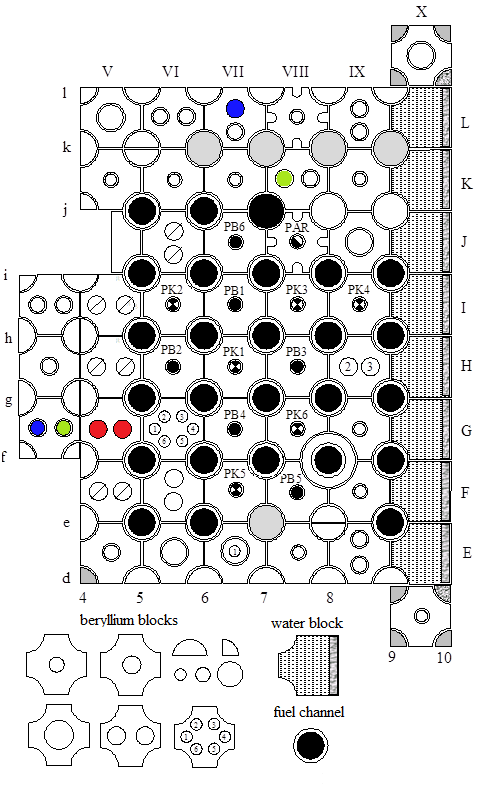 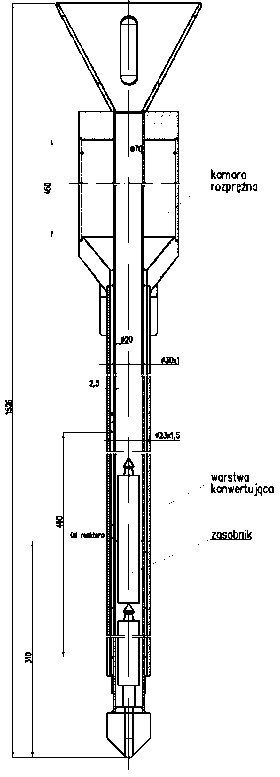 core centre

core periphery

reflector
5
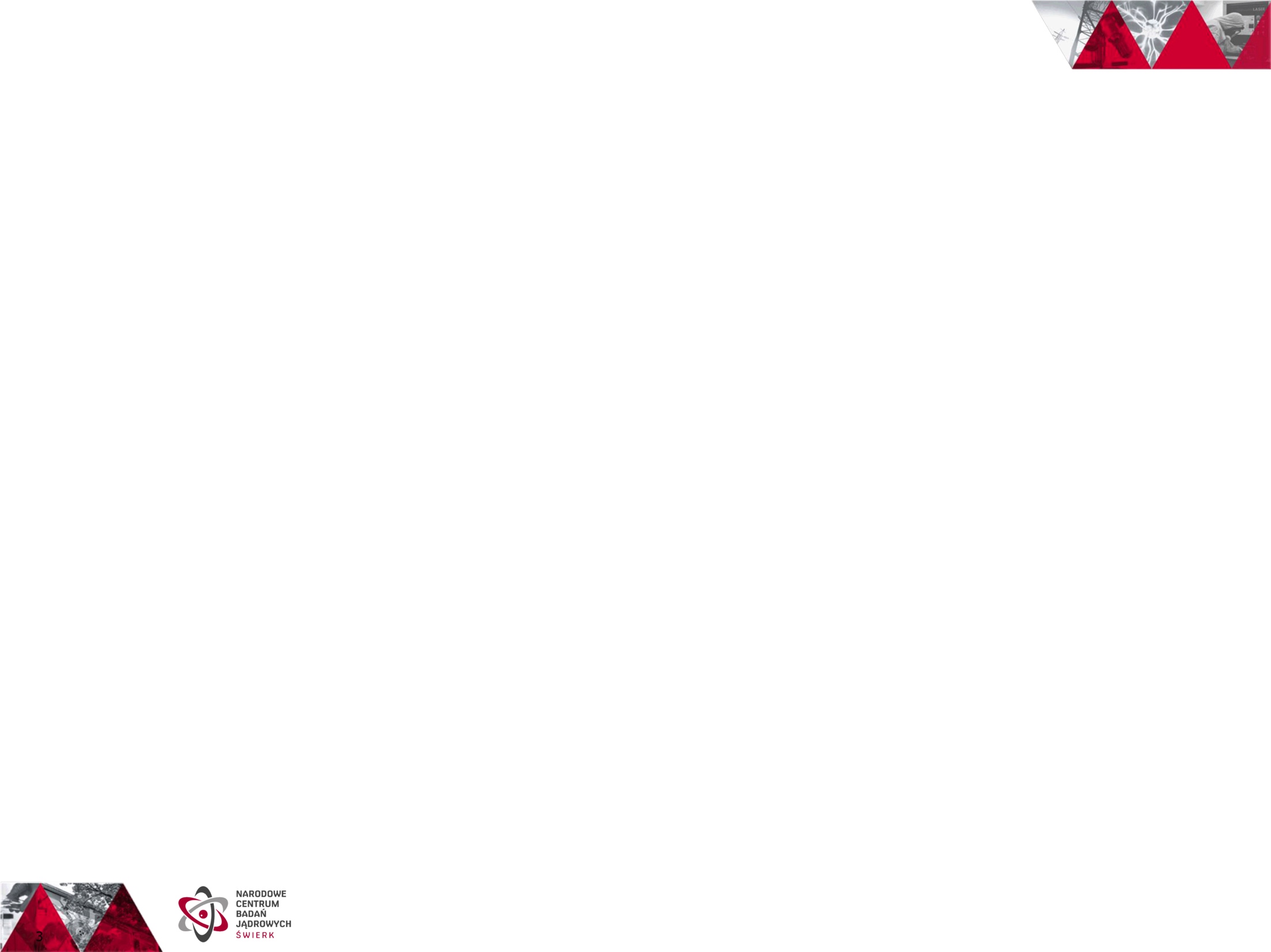 Fast neutron irradiation channels
fast neutron (Watt spc.) flux density  1·1011 ÷ 3·1012 cm-2 s-1
thermal neutron flux reduced down to 3·1010 cm-2 s-1
irradiation channels 8 x Ø90 mm, 8 x Ø80 mm, h=900 mm
possible irradiation of large samples, apparatus, etc.
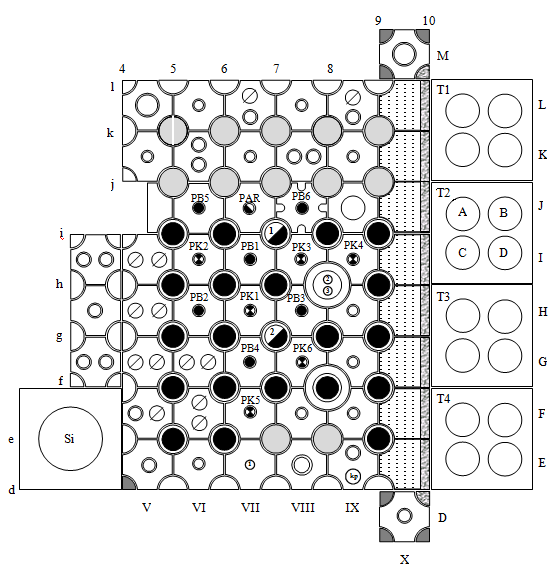 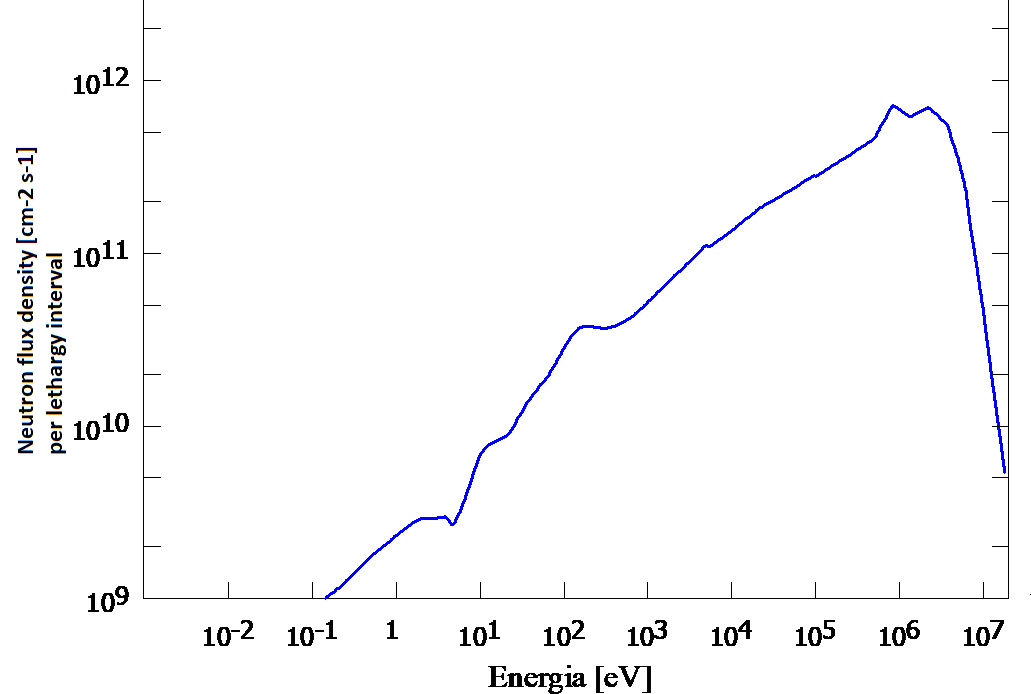 6
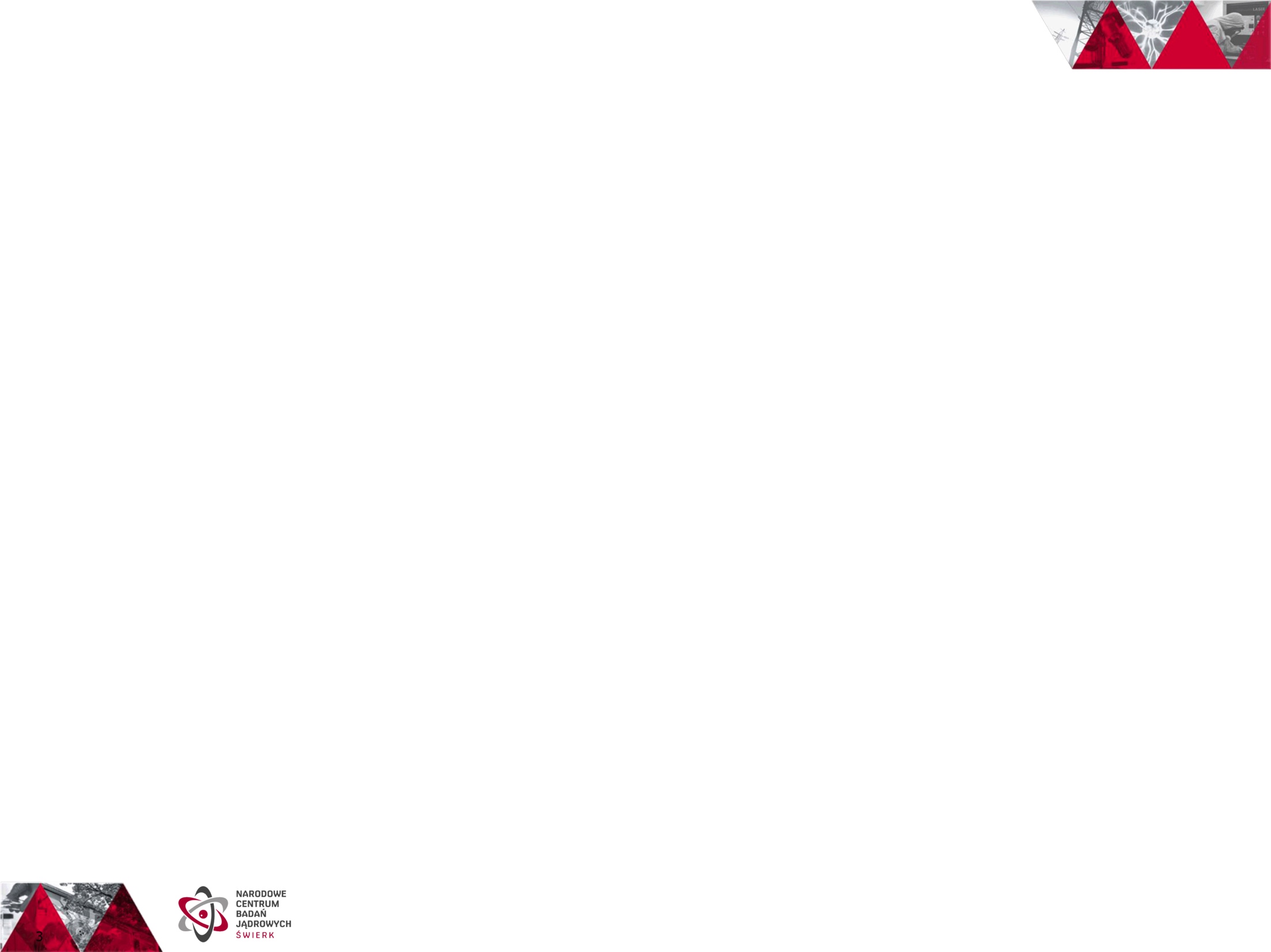 In-fuel irradaition
fast neutron irradiation inside purpose-build fuel element (2019)
fast neutron (Watt spc.) flux density ca. 1·1014 cm-2 s-1
thermal neutron flux density 3·1012 ÷2·1014 cm-2 s-1
container Ø34 mm
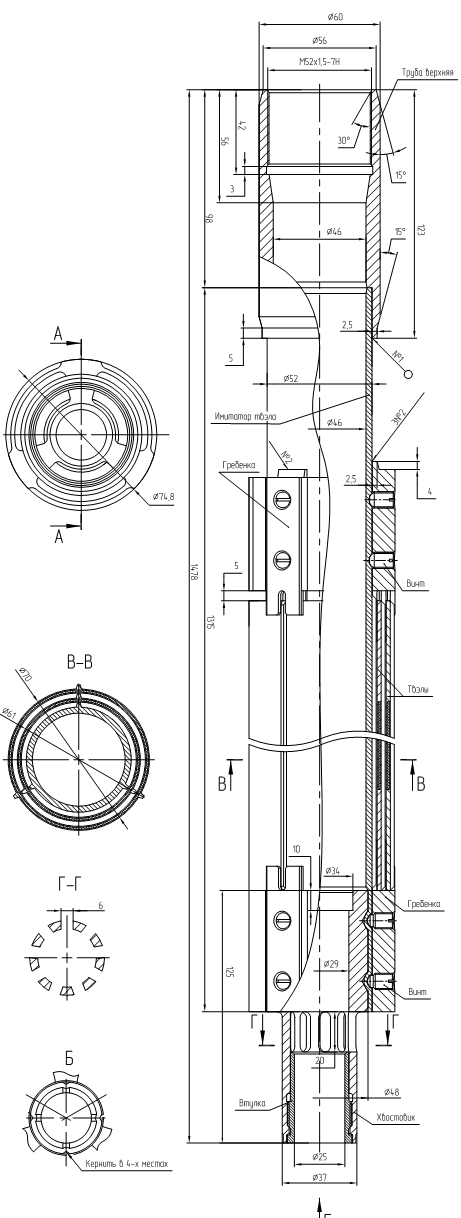 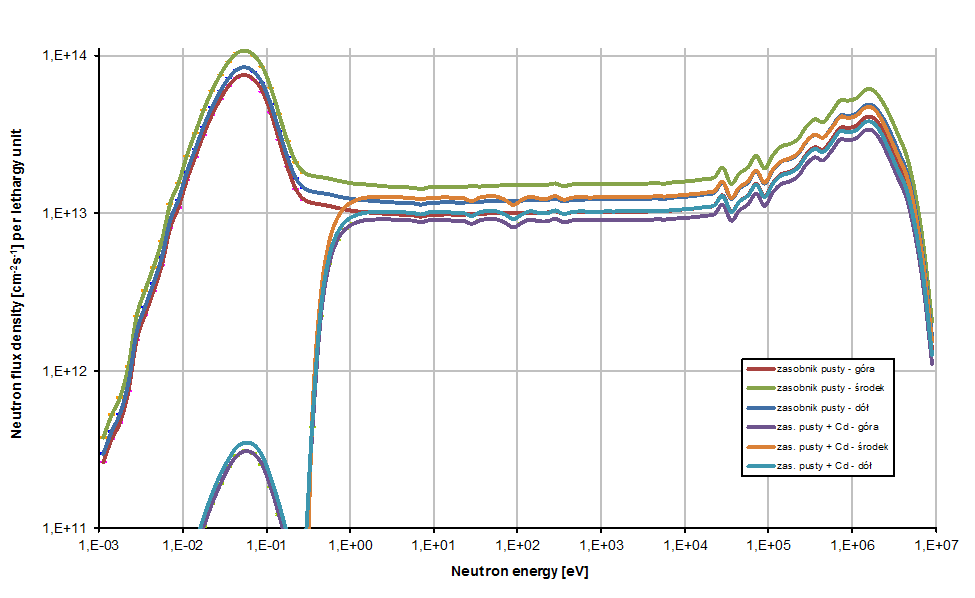 7
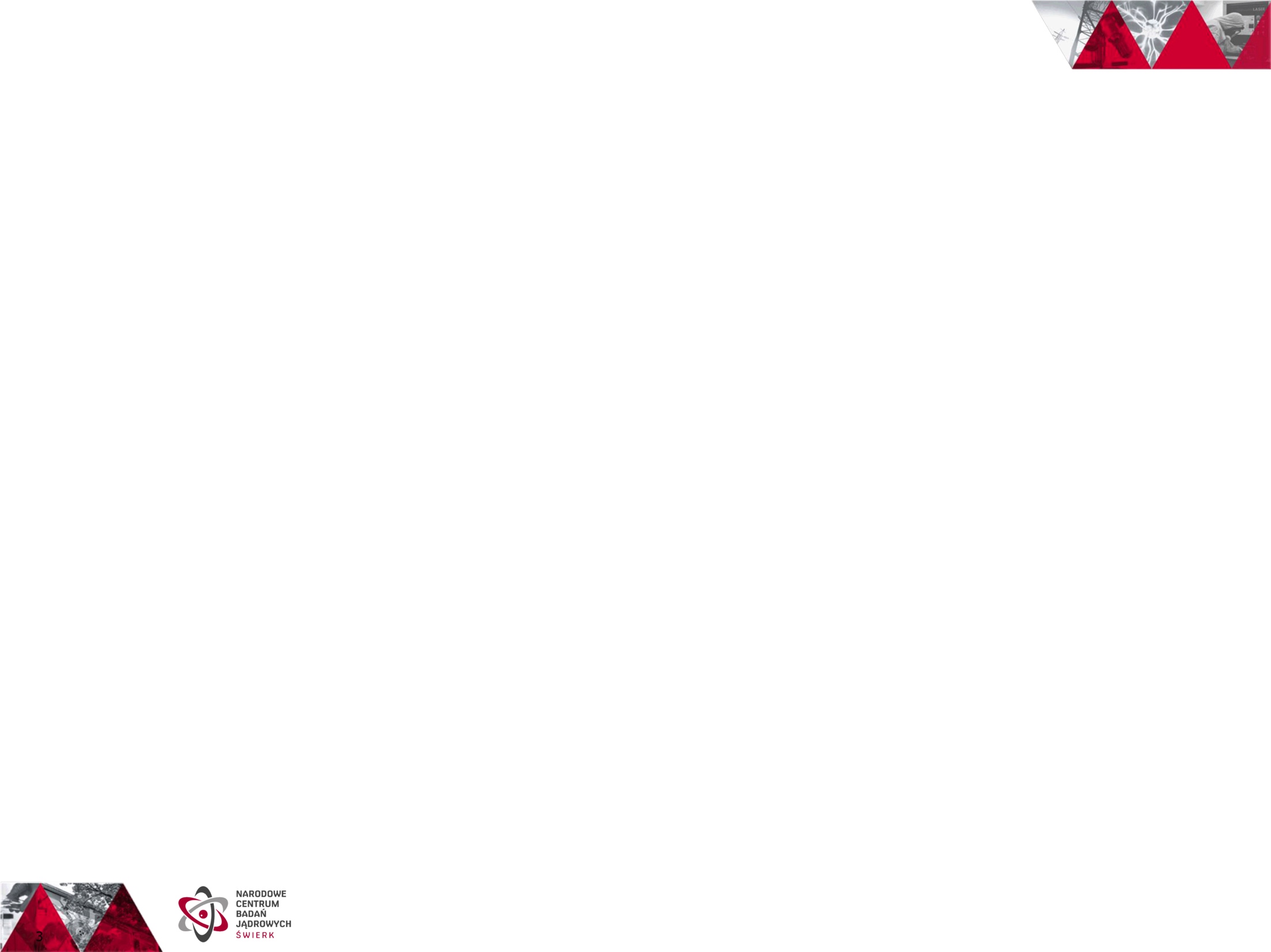 Post-irradiation examination
3 reactor hot cells (1012÷1015 Bq) with instrumentation
12 NCBJ Material Research Laboratory hot cells (1012 Bq) with instrumentation
transport system of radioactive materials form reactor
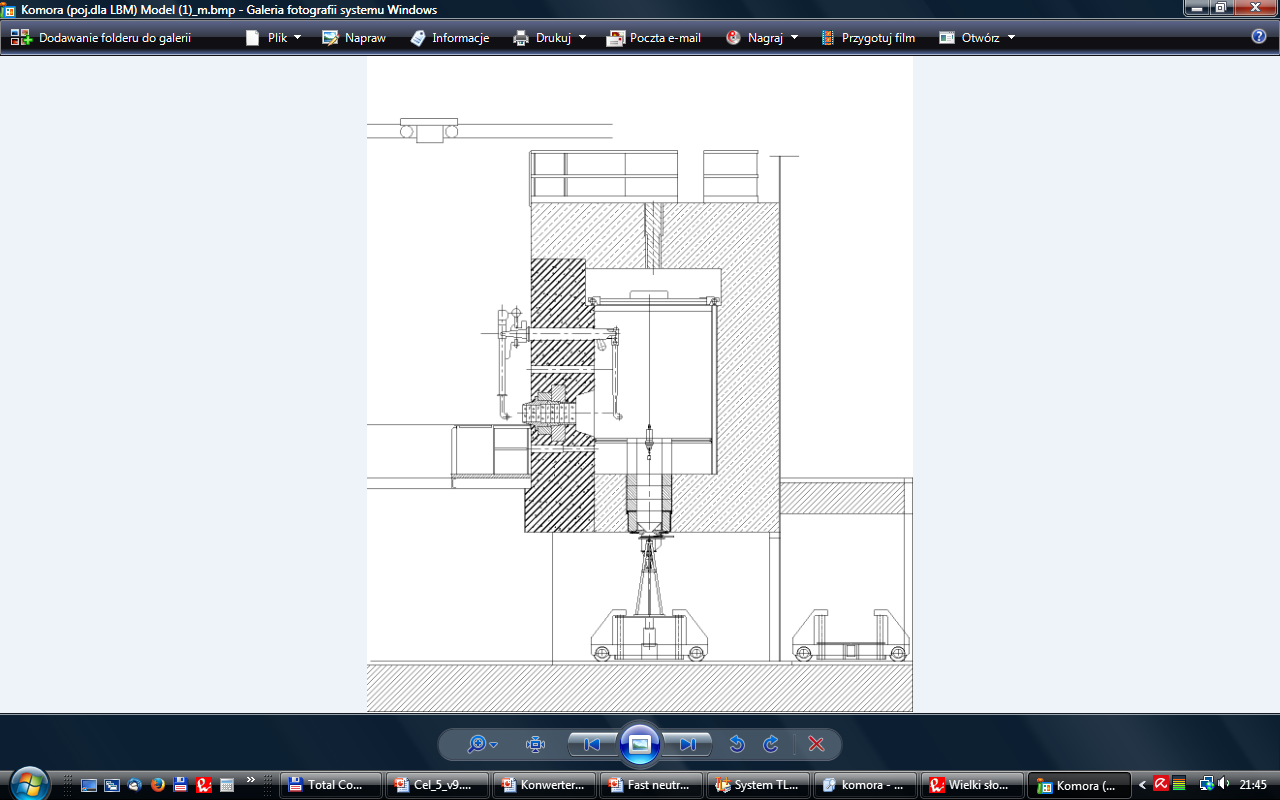 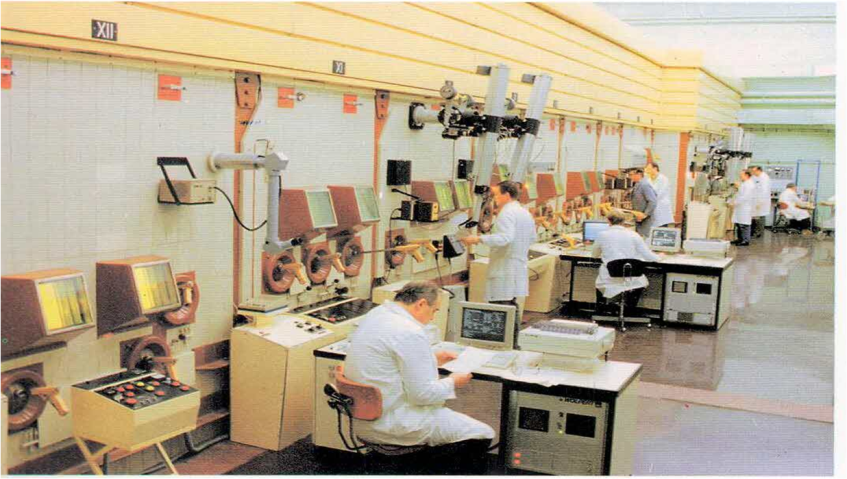 8
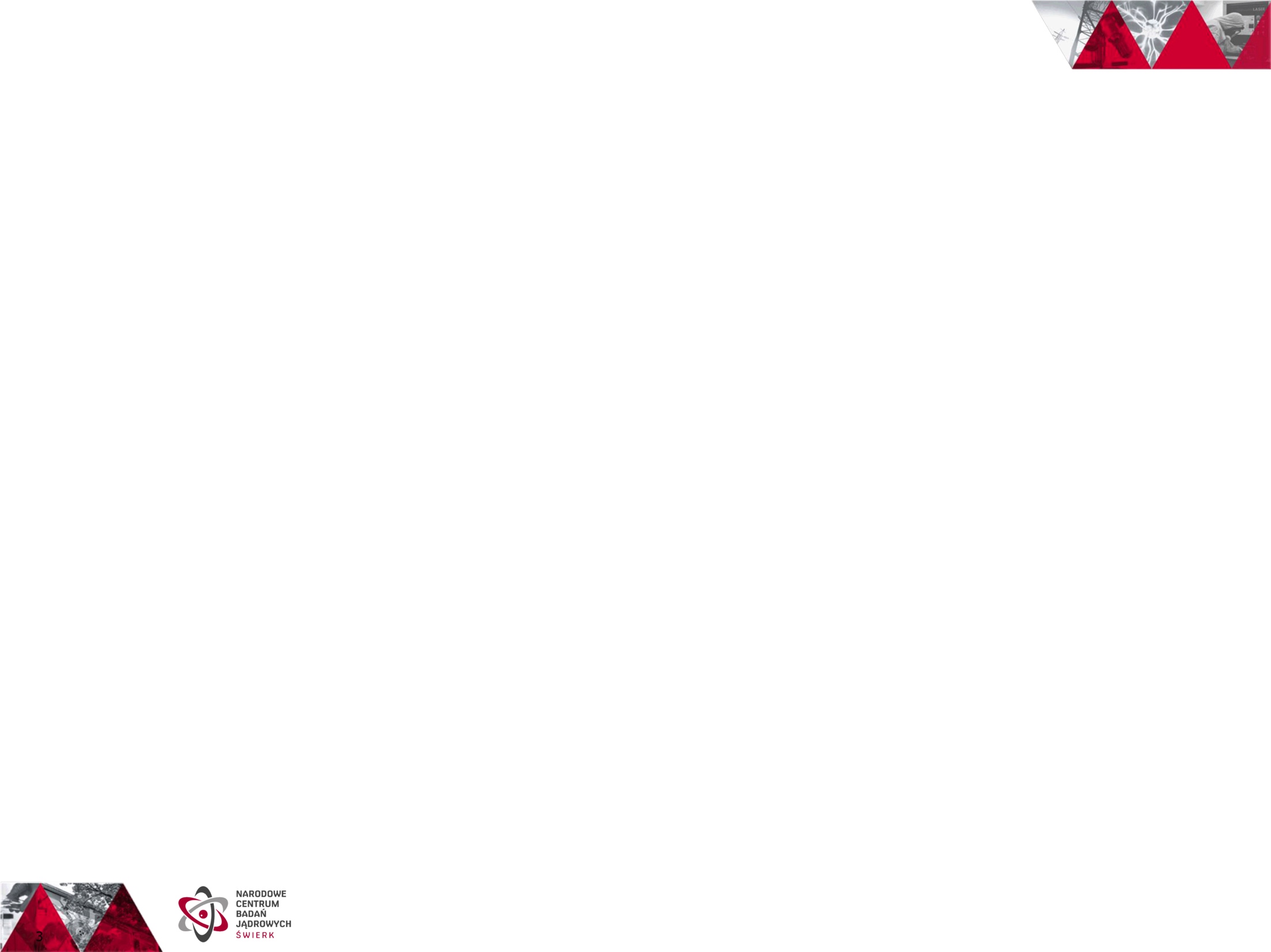 Shielding material testing
Concrete composition
Concrete production for longterm utilistation
Neutron and gamma „consumption”
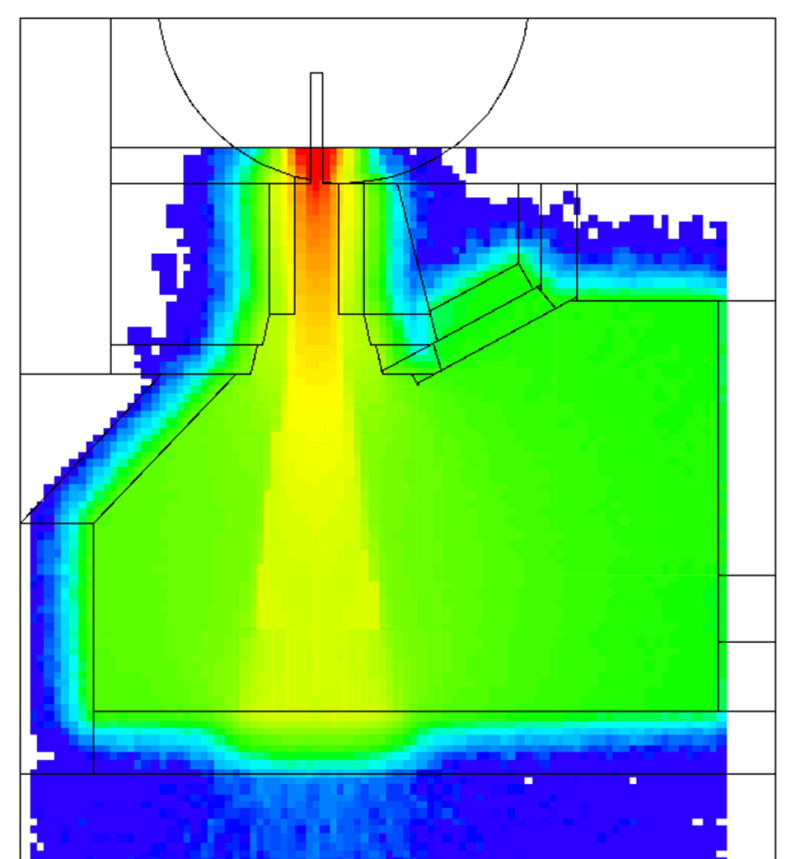 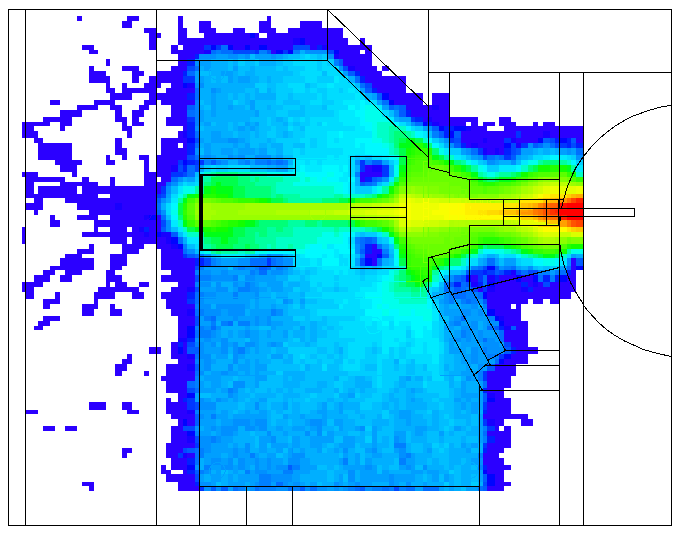 9